Key Features of Spoken Presentations
Flori Tulli
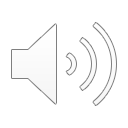 Structure
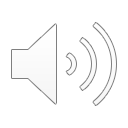 [Speaker Notes: Let's begin with our first key feature: structure. Similar to writing an essay, we want to organize our thoughts. A clear organization will help our audience better understand our ideas.]
A clear Structure
Beginning
Main Part (Middle)
Ending
Hooks your audience and introduces what you’ll talk about.
Focuses on a few main points.
Leaves your audience with something to remember, think about, or do.
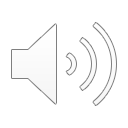 [Speaker Notes: Just like a written speech, it's helpful for a presentation to follow a clear structure. A presentation follows: a beginning, middle, and end.

Similar to an essay, a presentation's beginning should hook your audience and introduce your topic. Our hook could be an anecdote/brief story that leads people in, maybe a quote, statistic, image, or historical backrgound information. We should also introduce our thesis and outline the main ideas we'll talk about.

The main part (or middle) is the longest part of the presentation. This is where we explain the main ideas we introduced before, perhaps with evidence, examples, and analysis. 

The ending concludes our presentation. It should leave our audience with something to remember, think about, or do. Overall, it should expand upon your topic, not simply restate what you have already talked about.]
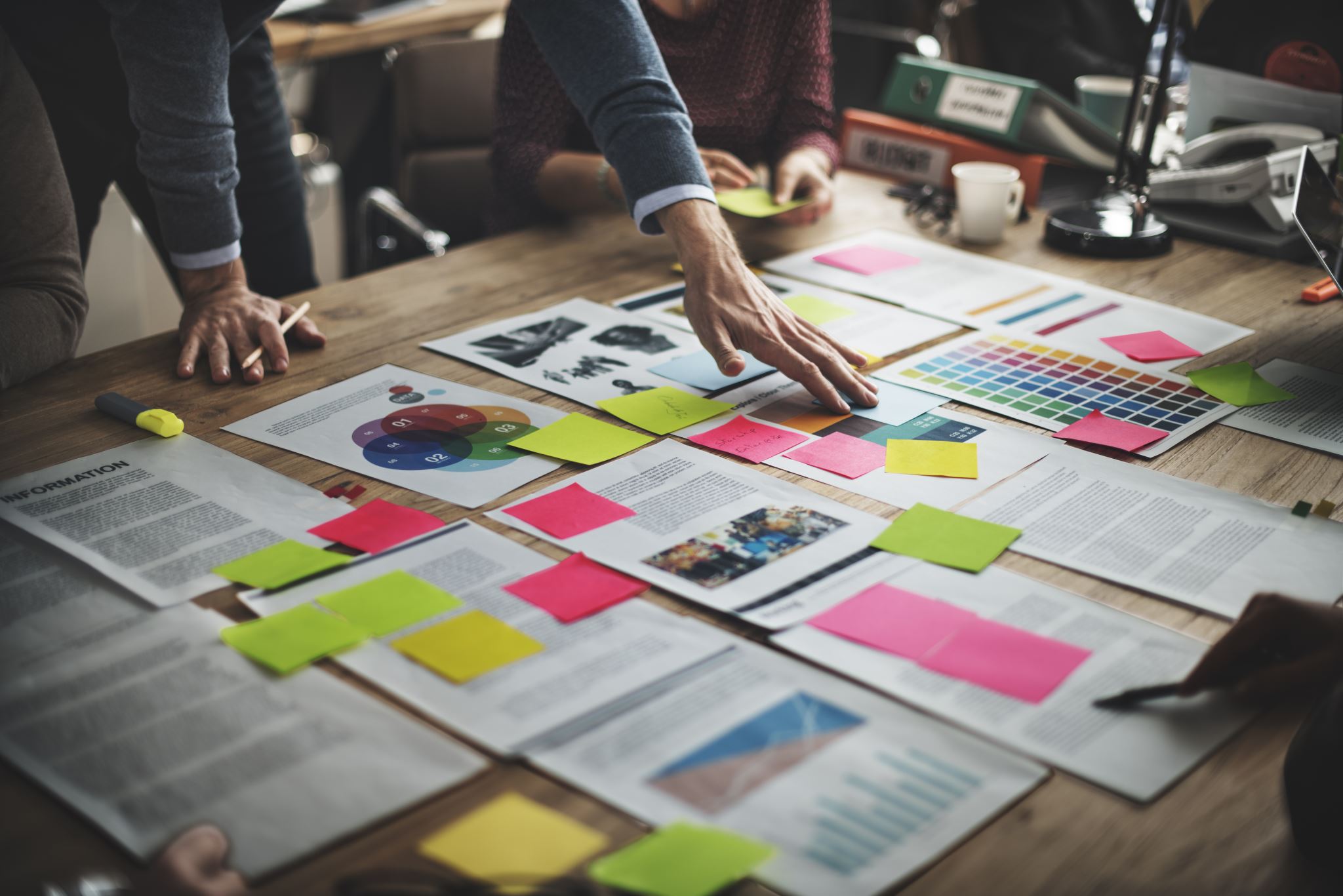 A brief Guide to Writing Presentations
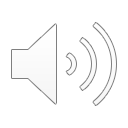 Organize and draft your presentation
Craft an introduction (who are you? humor, anecdote, quote: something that hooks).
Give background information and summarize your main points (thesis).
In the body of your presentation, present main points with reasons and evidence.
Let your readers know your concluding (why is your subject important?).
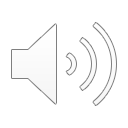 Structure
Considering Visuals
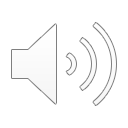 [Speaker Notes: This concludes the first part of our Spoken Presentation series about Structure. For the second part of our series, we'll talk about Considering Visuals. Thank you for joining me today, and I'll see you in the next part :)]